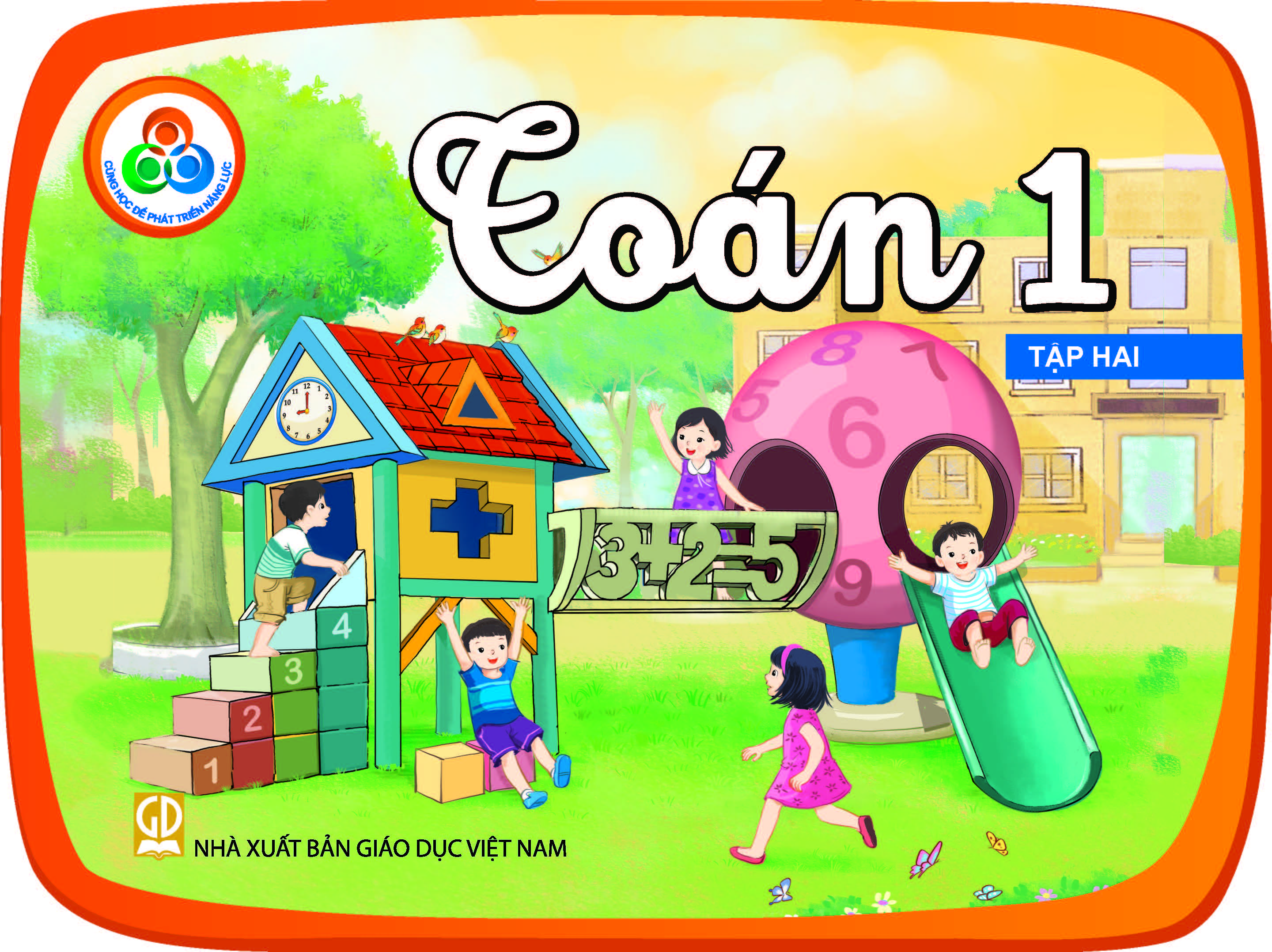 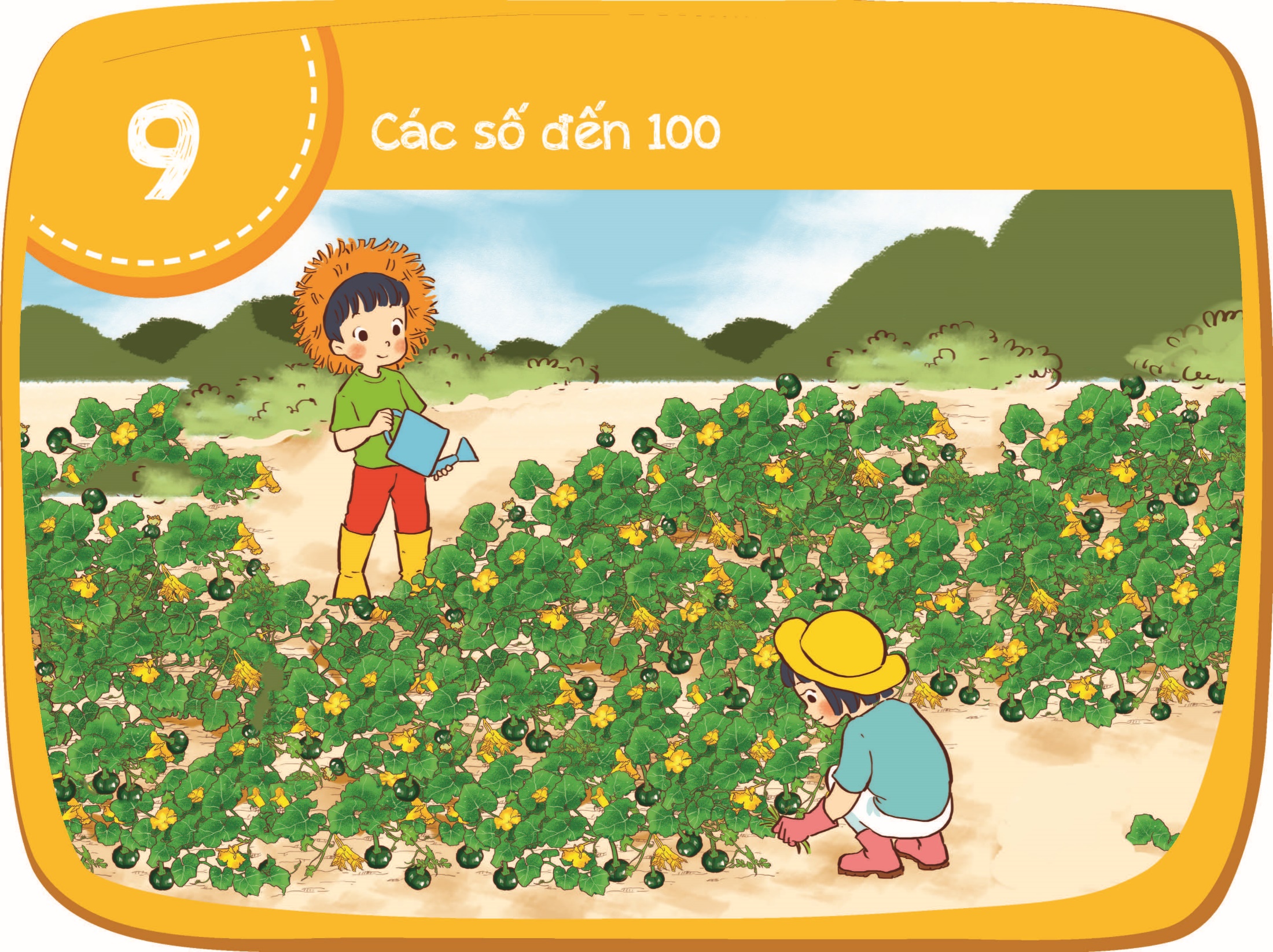 Các số có hai chữ số
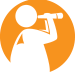 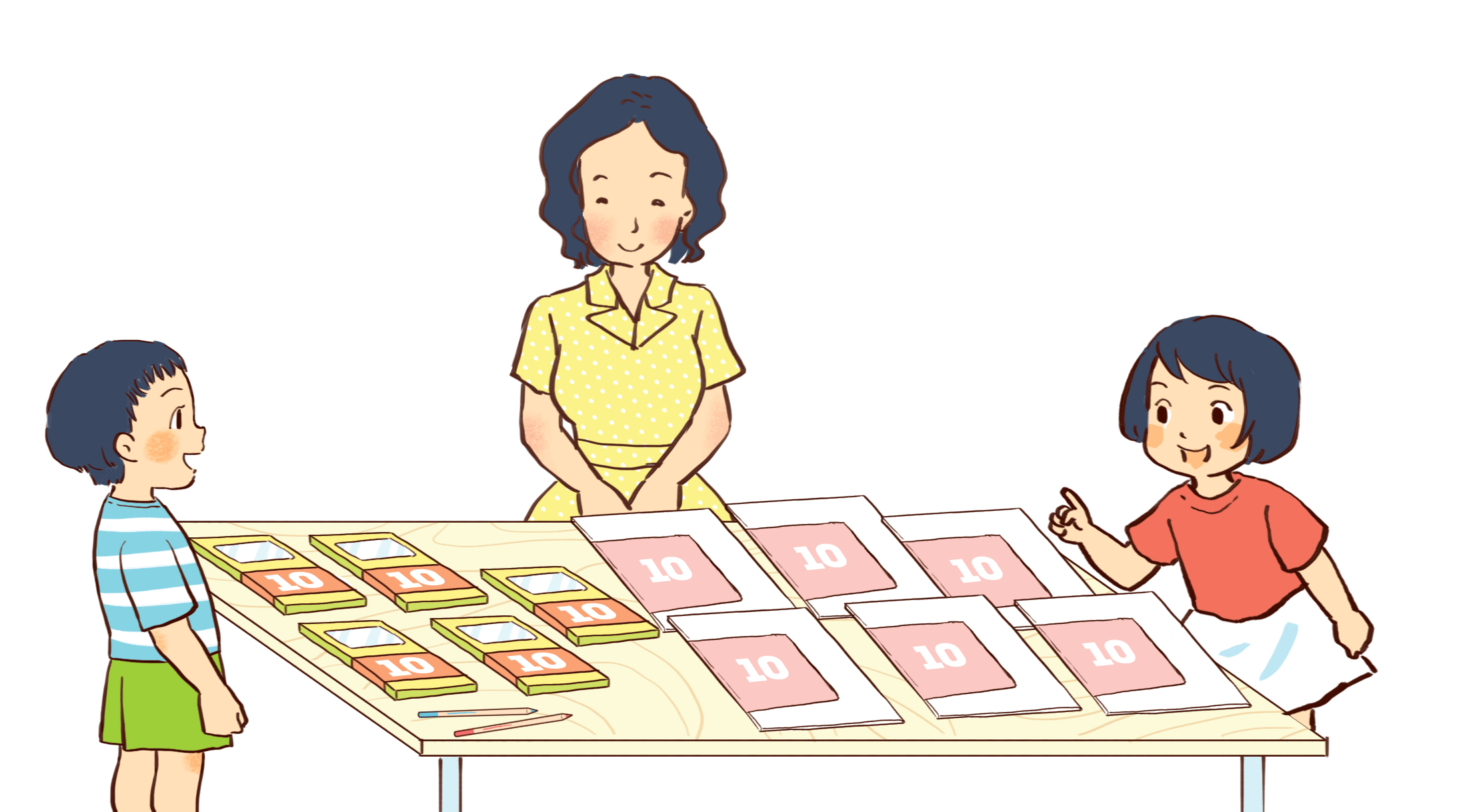 Em đã lấy đủ 60 tờ giấy vẽ rồi ạ.
Em đã lấy đủ 52 chiếc bút chì rồi ạ.
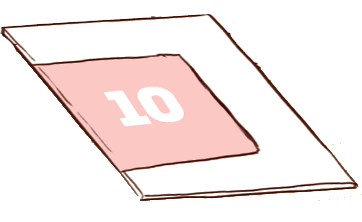 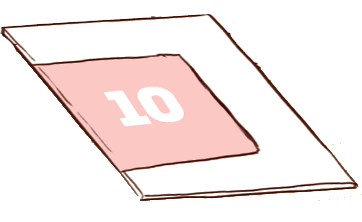 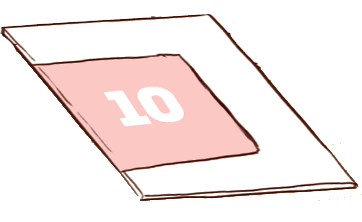 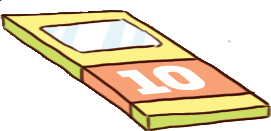 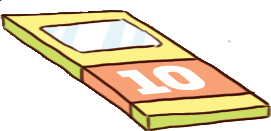 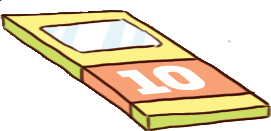 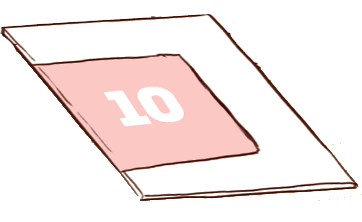 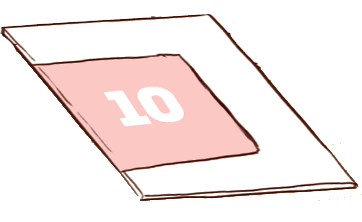 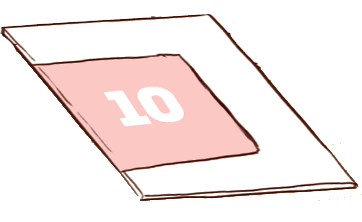 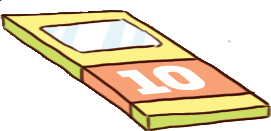 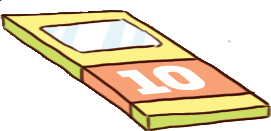 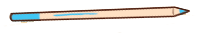 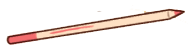 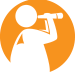 52 gồm
60 gồm
và 2 đơn vị
và 0 đơn vị
5 chục
6 chục
2
0
5
6
50
2
60
0
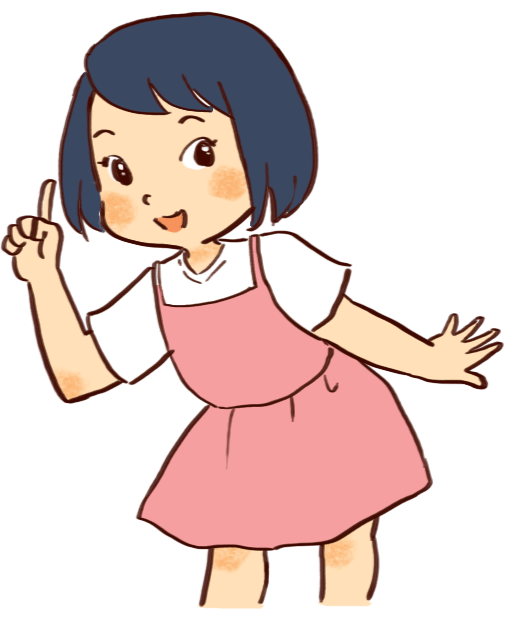 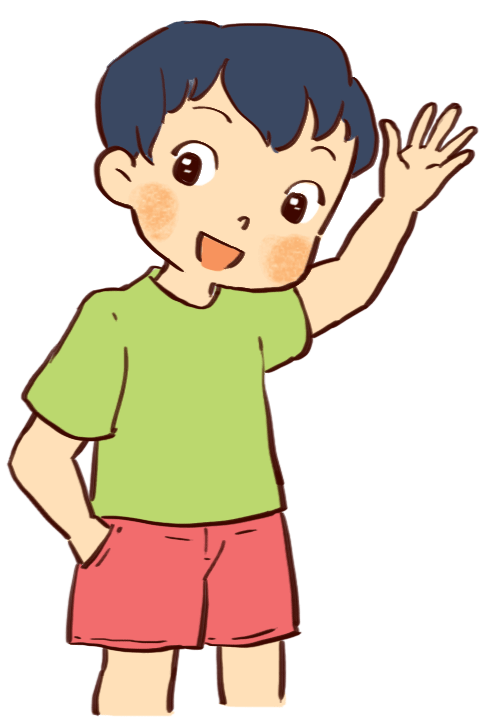 Trong số 52:
Trong số 60:
chỉ 2 đơn vị,
chỉ 0 đơn vị,
chữ số 2
chữ số 0
chữ số 5
chỉ 5 chục.
chữ số 6
chỉ 6 chục.
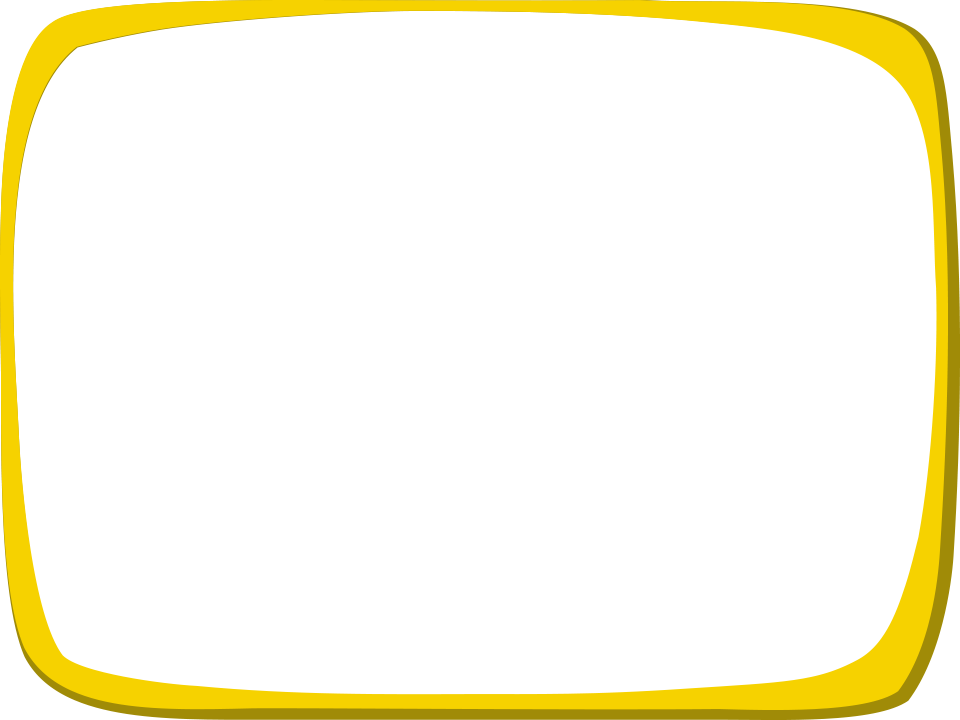 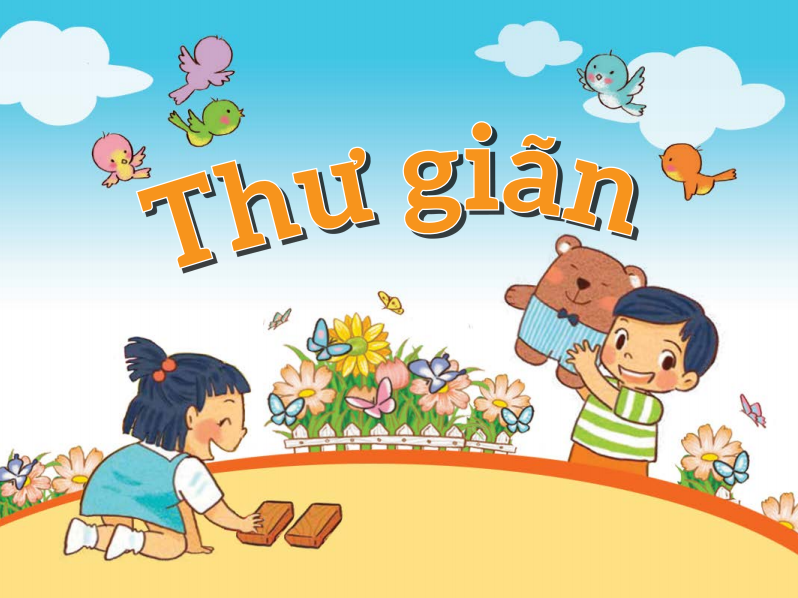 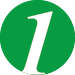 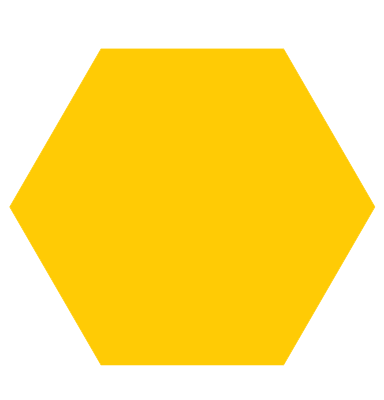 ?
Đọc số trong         . Nêu số thay vào mỗi        .
?
?
3
7
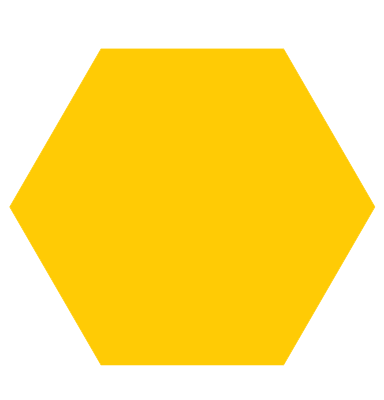 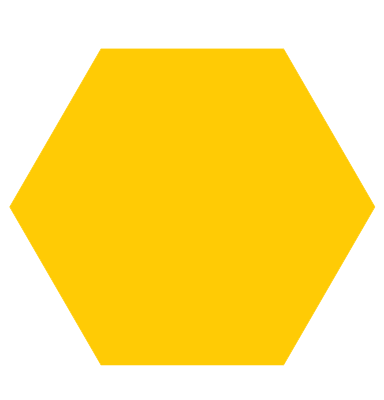 36 gồm         chục
72 gồm         chục
36
72
?
?
6
2
và          đơn vị.
và          đơn vị.
?
?
5
4
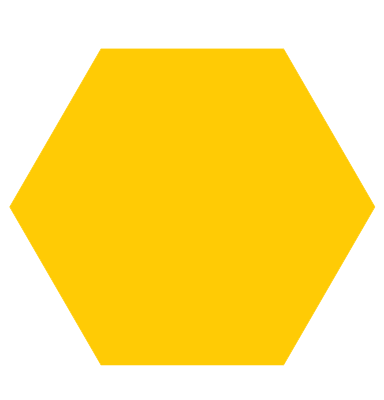 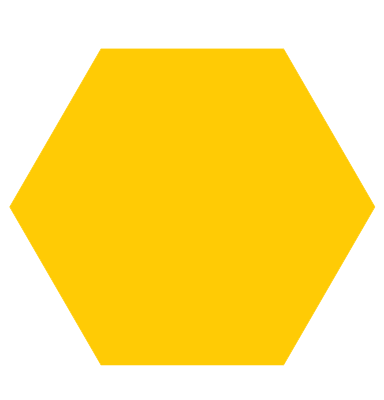 54 gồm         chục
45 gồm         chục
54
45
?
?
4
5
và          đơn vị.
và          đơn vị.
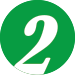 Câu nào đúng: A hay B?
Trong số 69:
A. Chữ số 9 chỉ 9 chục.
B. Chữ số 9 chỉ 9 đơn vị.
Trong số 81:
A. Chữ số 8 chỉ 8 chục.
B. Chữ số 8 chỉ 8 đơn vị.
Trong số 75:
A. Chữ số 7 chỉ 7 chục.
B. Chữ số 5 chỉ 50.
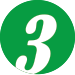 Hãy nêu:
a. Chữ số chỉ đơn vị.
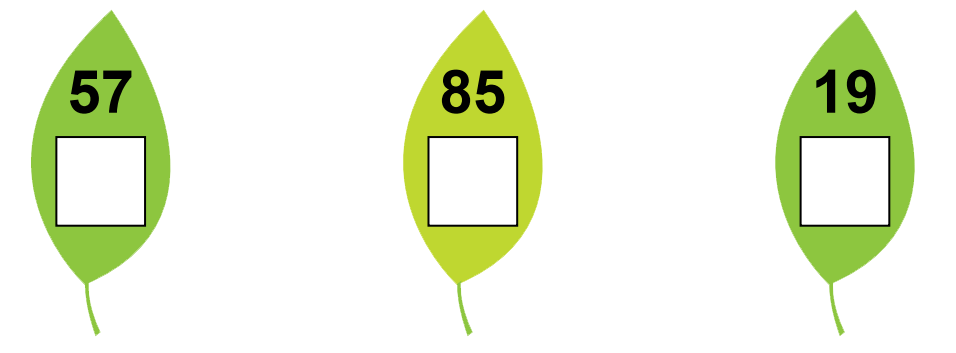 7
5
9
?
?
?
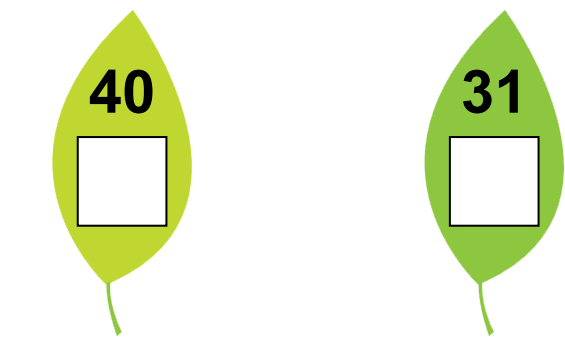 0
1
?
?
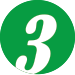 Hãy nêu:
b. Chữ số chỉ số chục.
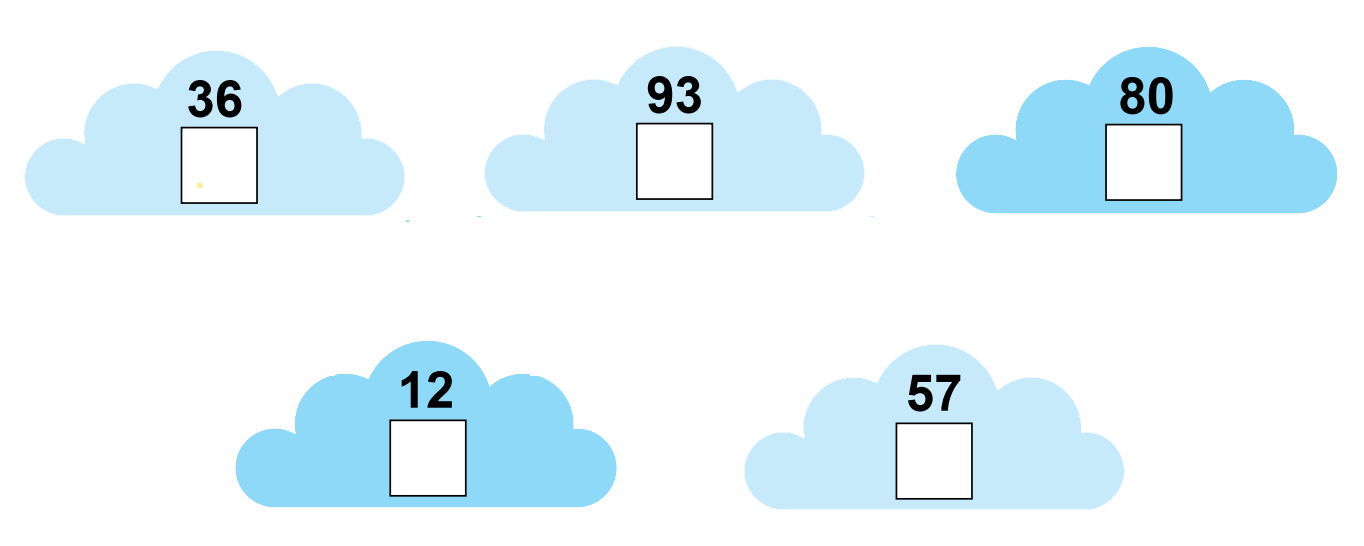 9
?
3
8
?
?
1
5
?
?
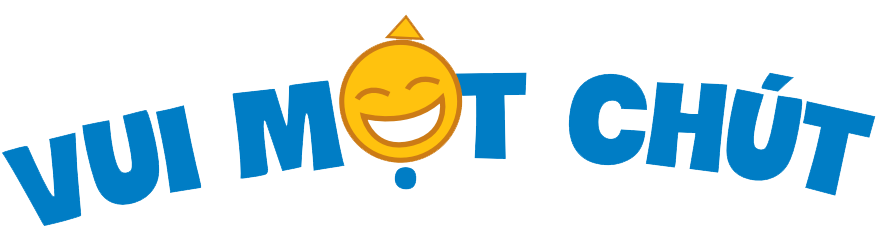 a. Ghép hai mảnh của một thẻ số.
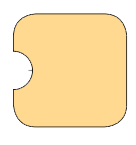 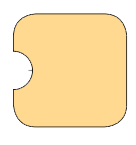 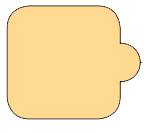 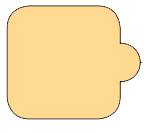 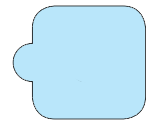 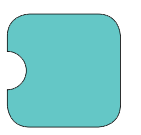 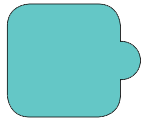 1
1
3
3
5
9
7
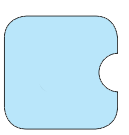 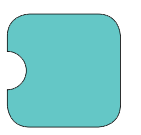 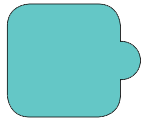 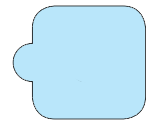 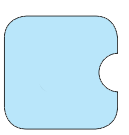 4
0
6
2
8
b. Đọc số trong mỗi thẻ số đã ghép.
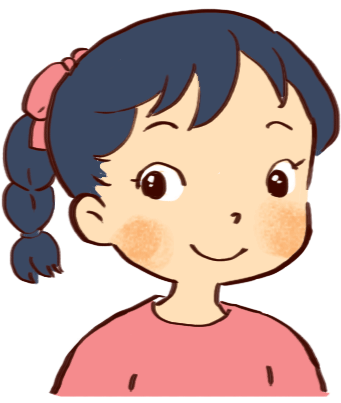 Mười ba